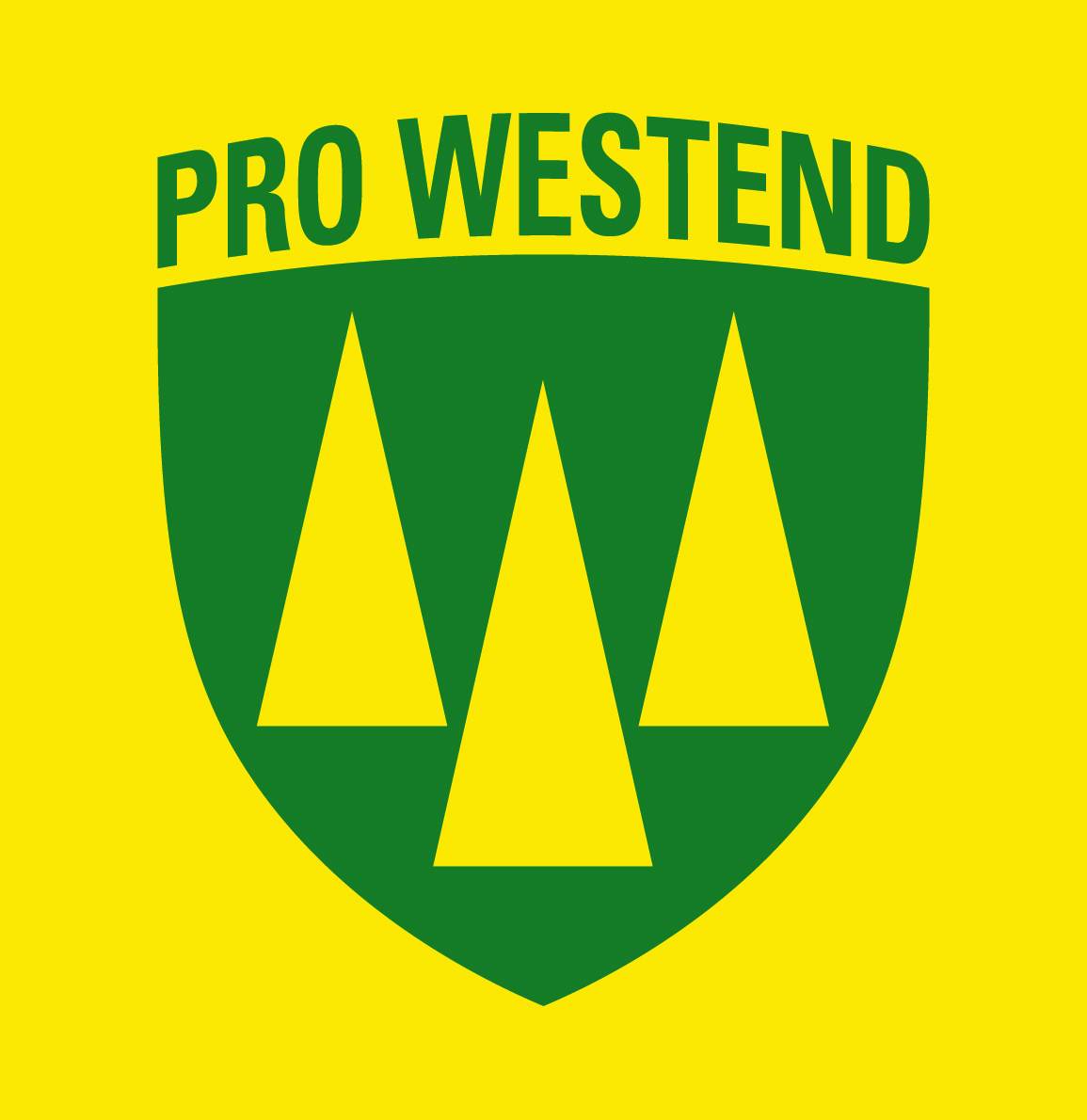 1 (3)
VUOSIKOKOUS 2020 ESITYSLISTAPRO WESTEND RY
23.9.2020 klo 18.00
80v
Vuosikokouksessa käsitellään sääntöjen 12 § mukaiset asiat:                        
    Kokouksen avaaminen
    Kokouksen laillisuuden ja päätösvaltaisuuden toteaminen
    Todetaan osanottajien puhe- ja äänivaltaisuus
    Valitaan kokouksen puheenjohtaja, sihteeri, pöytäkirjantarkastaja ja kaksi ääntenlaskijaa
    Esityslistan hyväksyminen
    Edellisen toimintavuoden 2019 tilinpäätöksen, toimintakertomuksen ja toiminnantarkastajan lausunnon      esitteleminen
    Tilinpäätöksen vahvistaminen ja ylijäämän käyttäminen
    Vastuuvapauden myöntäminen hallitukselle ja päätös toimenpiteistä, joihin toiminnantarkastajan lausunto ehkä antaa aihetta.
    Käsitellään ja päätetään toimintasuunnitelma vuodelle 2020 ja 2021
  Päätetään muutoksista sääntöpykäliin 
*10 § Kokoukset
Yhdistyksen kokouksina ovat vuosikokous, mikä on pidettävä huhtikuun loppuun mennessä ja ylimääräiset kokoukset. Ylimääräisiä kokouksia pidetään hallituksen kutsusta ja hallituksen päättäminä ajankohtina tarpeen mukaan sekä milloin vähintään kymmenesosa (1/10) yhdistyksen koko jäsenkunnasta sitä erityisesti ilmoitettua asiaa varten kirjallisesti vaatii.
Vuosikokouksessa johtaa puhetta kokouksen tehtävään valitsema yhdistyksen jäsen. Ylimääräisissä kokouksissa toimii puheenjohtajana yhdistyksen puheenjohtaja tai hänen estyneenä ollessaan varapuheenjohtaja.”
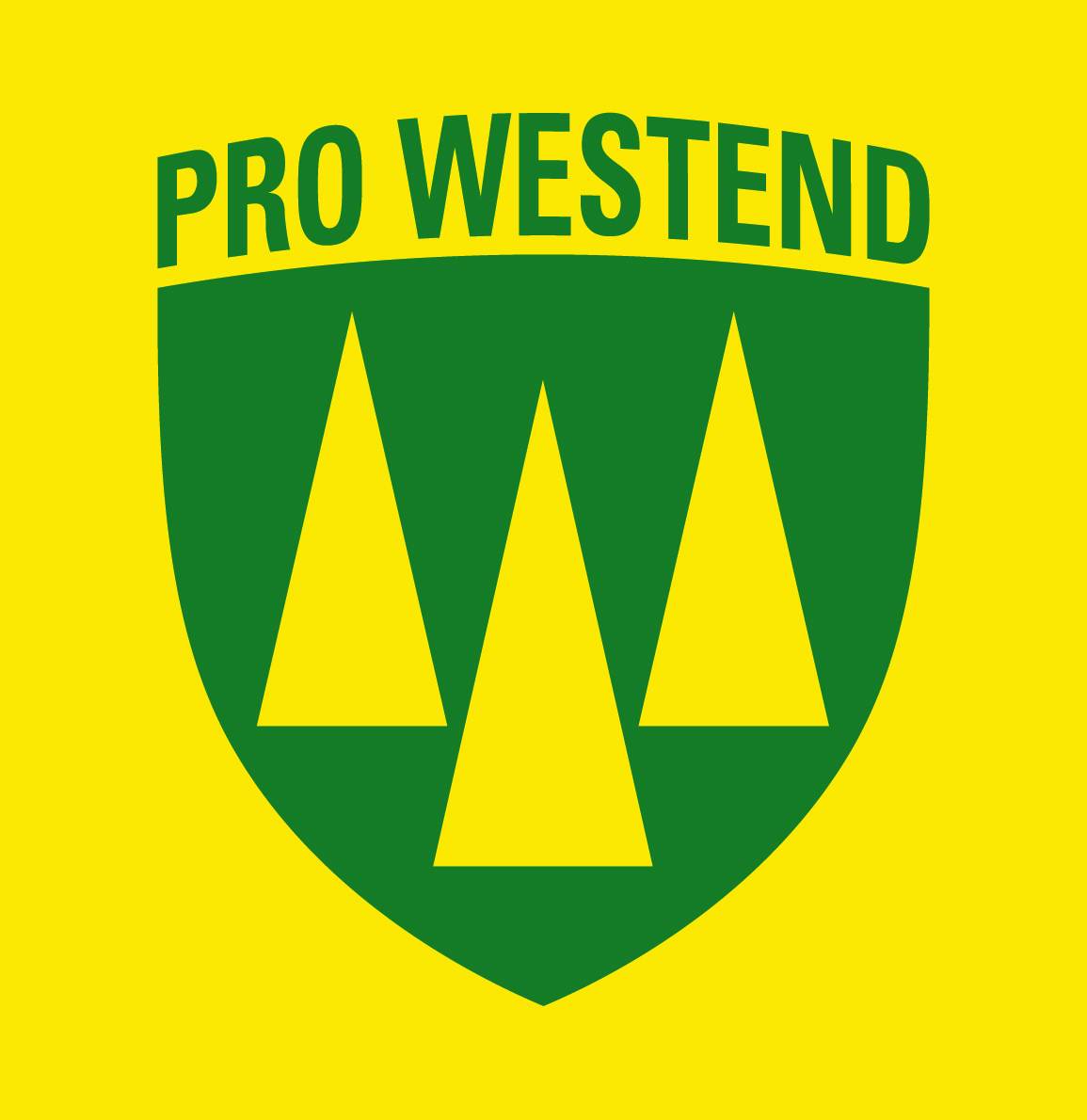 2 (3)
VUOSIKOKOUS 2020 ESITYSLISTAPRO WESTEND RY
23.9.2020 klo 18.00
80v
Lisätään 1. ja 2. kappaleen väliin uusi kappale, joka mahdollistaa jatkossa myös etäyhteyksin 	järjestettävät vuosikokoukset:
	
	*10 § 
	Yhdistyksen kokouksina ovat vuosikokous, mikä on pidettävä huhtikuun loppuun mennessä ja 	ylimääräiset kokoukset. Ylimääräisiä kokouksia pidetään hallituksen kutsusta ja hallituksen päättäminä 	ajankohtina tarpeen mukaan sekä milloin vähintään kymmenesosa (1/10) yhdistyksen koko 	jäsenkunnasta sitä erityisesti ilmoitettua asiaa varten kirjallisesti vaatii.

	Etäosallistuminen voi tpahtua kokouksen aikana (reaaliaikainen osallistuminen) tietoliikenneyhteyden tai 	muun teknisen apuvälineen avulla. Harkintavalta etäosallistumisen tarjoamisesta on yhdistyksen 	hallituksella.

	Vuosikokouksessa johtaa puhetta kokouksen tehtäviin valitsema yhdistyksen jäsen. Ylimääräisissä 	kokouksissa toimii puheenjohtajana yhdistyksen puheenjohtaja tai hänen estyneenä ollessaan 	varapuheenjohtaja.”
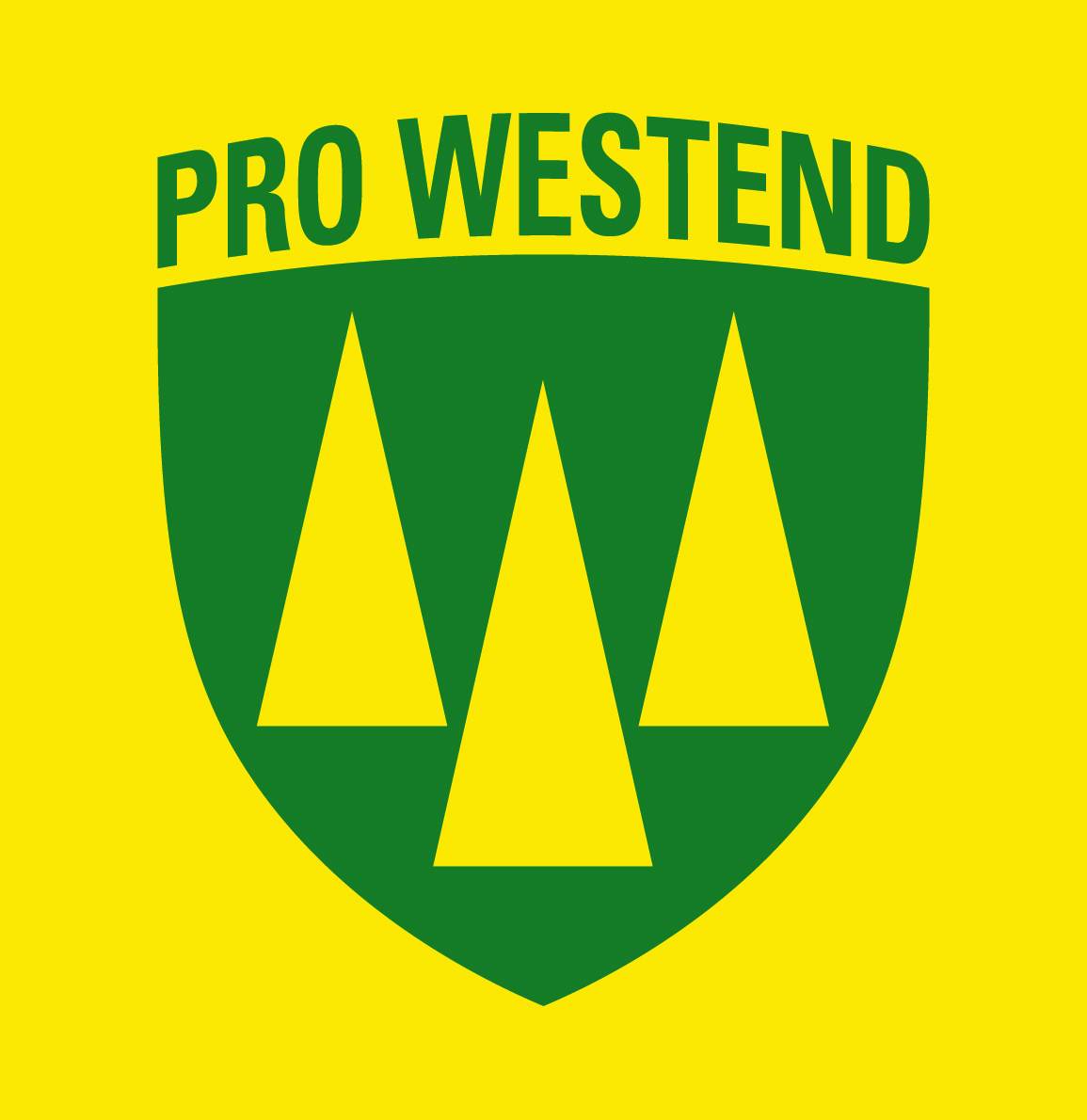 3 (3)
VUOSIKOKOUS 2020 ESITYSLISTAPRO WESTEND RY
23.9.2020 klo 18.00
80v
Muutetaan sääntöjen 14 § ”Hallitus” ensimmäinen lause
	”Yhdistyksen toimeenpanevana elimenä on hallitus, johon kuuluu puheenjohtaja ja kuusi (6) 	vuosikokouksessa valittua jäsentä, joiden tulee olla yhdistyksen jäseniä.” 

	muotoon
	”Yhdistyksen toimeenpanevana elimenä on hallitus, johon kuuluu puheenjohtaja ja neljästä kuuteen (4-6) 	vuosikokouksessa valittua jäsentä, joiden tulee olla yhdistyksen jäseniä.”

	

11.    Liittymis- ja jäsenmaksun suuruuden vahvistaminen 
12.    Hallituksen puheenjohtajan valinta
13.    Hallituksen jäsenten valinta erovuoroisten tilalle
14.    Toiminnantarkastajan ja varatoiminnantarkastajan valinta
15.    Päätetään medioista, joissa kokouskutsut ja muut tiedonannot julkaistaan
16.    Keskustelua ajankohtaisista Westendin alueen asioista 
17.    Kokouksen päättäminen